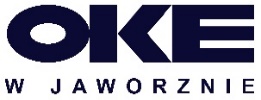 HARMONOGRAM PRZEPROWADZANIA EGZAMINU ÓSMOKLASISTY w 2023 r.
1
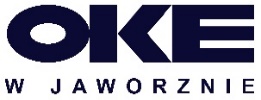 CZAS PRACY ZDAJĄCYCH
2
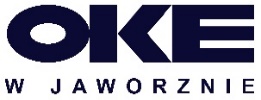 DOSTOSOWANIA
3
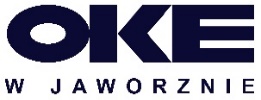 DOSTOSOWANIA
4
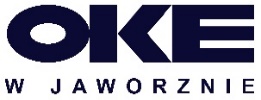 DOSTOSOWANIA
5
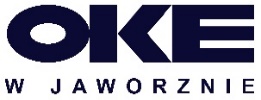 DOSTOSOWANIA
Zaświadczenie o stanie zdrowia lub opinię poradni psychologiczno-pedagogicznej przedkłada się dyrektorowi szkoły nie później niż do 
17 października 2022 r. 
W sytuacjach losowych zaświadczenie lub opinia mogą być przedłożone w terminie późniejszym, niezwłocznie po otrzymaniu dokumentu
6
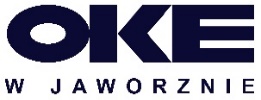 DOSTOSOWANIA
Rada pedagogiczna, spośród możliwych sposobów dostosowania warunków 
i form przeprowadzania egzaminu ósmoklasisty, wskazanych w tabeli,  wskazuje sposób lub sposoby dostosowania warunków lub formy przeprowadzania egzaminu ósmoklasisty dla danego ucznia.
7
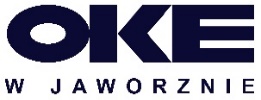 DOSTOSOWANIA
W szczególnych przypadkach losowych lub zdrowotnych dyrektor szkoły, na wniosek rady pedagogicznej, może wystąpić do dyrektora okręgowej komisji egzaminacyjnej z wnioskiem o wyrażenie zgody na przystąpienie ucznia do egzaminu ósmoklasisty w warunkach dostosowanych do jego potrzeb edukacyjnych oraz możliwości psychofizycznych, nieujętych w niniejszym komunikacie. Wniosek powinien być uzasadniony i potwierdzony stosownymi dokumentami. Uzgodnienia pomiędzy dyrektorem szkoły a dyrektorem okręgowej komisji egzaminacyjnej odbywają się w formie pisemnej nie później niż do 9 listopada 2022 r. Jeżeli konieczność przyznania dostosowań, o których mowa powyżej, nastąpi po tym terminie, stosowne uzgodnienia muszą zostać przeprowadzone niezwłocznie po uzyskaniu przez dyrektora szkoły informacji o potrzebie takich dostosowań
8
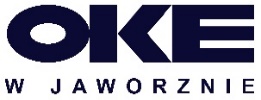 DOSTOSOWANIA
Do 21 listopada 2022 r. dyrektor szkoły lub upoważniony przez niego nauczyciel informuje na piśmie (załącznik 4b w Informacji o sposobie organizacji i przeprowadzania egzaminu ósmoklasisty obowiązującej w roku szkolnym 2022/2023) rodziców ucznia albo pełnoletniego ucznia o wskazanych sposobach dostosowania warunków lub formy przeprowadzania egzaminu ósmoklasisty do potrzeb edukacyjnych i możliwości psychofizycznych tego ucznia. 

Rodzice ucznia lub pełnoletni uczeń składają oświadczenie o korzystaniu albo niekorzystaniu ze wskazanych sposobów dostosowania nie później niż do 24 listopada 2022 r.
9
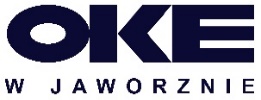 DOSTOSOWANIA
Egzamin ósmoklasisty powinien odbywać się w oddzielnej sali, jeżeli zdający korzysta z co najmniej jednego z następujących dostosowań: 

korzystanie z urządzeń technicznych 
korzystanie z płyty CD z dostosowanym nagraniem w przypadku egzaminu z języka obcego nowożytnego 
udział nauczyciela wspomagającego (członka zespołu nadzorującego) w czytaniu i/lub pisaniu 
czas przedłużony o dodatkowe przerwy.
10
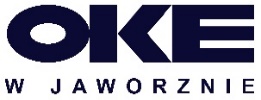 DOSTOSOWANIA
Jeżeli zdający korzysta z pomocy nauczyciela wspomagającego w czytaniu i/lub pisaniu, przebieg egzaminu ósmoklasisty musi być rejestrowany za pomocą urządzenia rejestrującego dźwięk. Zapis dźwiękowy stanowi integralną część pracy egzaminacyjnej.
11
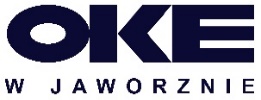 Materiały i przybory pomocnicze, z których mogą korzystać zdający na egzaminie ósmoklasisty w 2023 roku
Każdy zdający powinien mieć na egzaminie ósmoklasisty z każdego przedmiotu długopis (lub pióro) z czarnym tuszem (atramentem) przeznaczony do zapisywania rozwiązań (odpowiedzi).
Dodatkowo na egzaminie z matematyki każdy zdający powinien mieć linijkę. Rysunki – jeżeli trzeba je wykonać – zdający wykonują długopisem. Nie wykonuje się rysunków ołówkiem.
Z dodatkowych materiałów oraz przyborów pomocniczych mogą korzystać zdający, którym dostosowano warunki przeprowadzania egzaminu ósmoklasisty. Zdający korzystają ze sprzętu, którego używają w procesie dydaktycznym.
Osoby z chorobami przewlekłymi, chore lub niesprawne czasowo mogą korzystać z zaleconego przez lekarza sprzętu medycznego i leków koniecznych ze względu na chorobę.
W przypadku wprowadzenia na terenie Rzeczypospolitej Polskiej stanu epidemii w związku z COVID-19 wszyscy zdający – w zależności od przyjętych rozwiązań prawnych – mogą lub muszą korzystać ze środków bezpieczeństwa osobistego, np. maseczek, płynów dezynfekcyjnych.
12
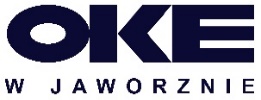 Na stronie internetowej CKE 

www.cke.gov.pl

w zakładce poświęconej egzaminowi ósmoklasisty dostępne są: 
informatory o egzaminie ósmoklasisty od roku szkolnego 2018/2019 oraz aneksy do tych informatorów obowiązujące w roku szkolnym 2022/2023 
przykładowe arkusze egzaminacyjne
arkusze egzaminu próbnego
zestawy powtórzeniowe zadań egzaminacyjnych
arkusze wykorzystane do przeprowadzenia egzaminu ósmoklasisty w latach 2019– 2022.
13
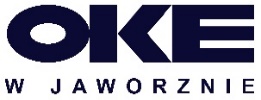 zwolnienia
Dyrektor Okręgowej Komisji Egzaminacyjnej może zwolnić ucznia/słuchacza z obowiązku przystąpienia do egzaminu ósmoklasisty:
– w szczególnej sytuacji zdrowotnej (o której orzeka lekarz) lub losowej uniemożliwiającej przystąpienie do egzaminu z przedmiotu lub przedmiotów w terminie dodatkowym, 

– zdających z orzeczeniem o potrzebie kształcenia specjalnego, wydanym przez poradnię psychologiczno-pedagogiczną ze względu na niepełnosprawności sprzężone.
14
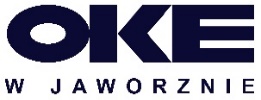 Ważne terminy
do 30 września 2022 r. – złożenie deklaracji wskazującej język obcy nowożytny, z którego uczeń przystąpi do egzaminu ósmoklasisty, (b) informującej o zamiarze przystąpienia do egzaminu ósmoklasisty z matematyki w języku danej mniejszości narodowej, mniejszości etnicznej lub w języku regionalnym
do 17 października 2022 r. – przedłożenie dyrektorowi szkoły zaświadczenia o stanie zdrowia ucznia lub opinii poradni psychologiczno-pedagogicznej o specyficznych trudnościach w uczeniu się
do 24 listopada 2022 r. – złożenie oświadczenia o korzystaniu albo niekorzystaniu ze wskazanych sposobów dostosowania warunków lub formy przeprowadzania egzaminu do potrzeb edukacyjnych i możliwości psychofizycznych zdających, po otrzymaniu pisemnej informacji
do 23 lutego 2023 r. – złożenie pisemnej informacji o zmianie w deklaracjach 
do 9 maja 2023 r. – przekazanie dyrektorowi szkoły wniosku o zmianie języka obcego nowożytnego w przypadku laureatów/finalistów konkursów/olimpiad przedmiotowych
15